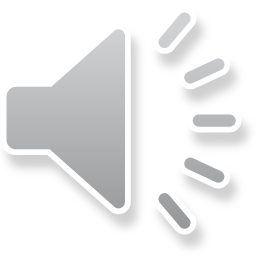 chúng ta hãy giúp những chú chim này trả lời tốt các câu hỏi để chúng có thế tránh đi mùa đông lạnh giá nhé!
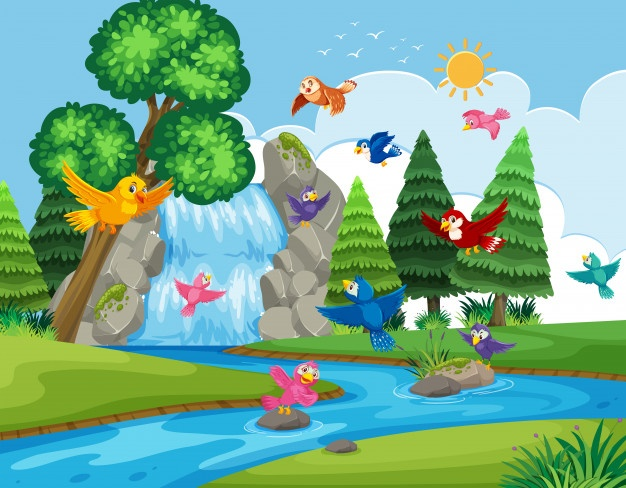 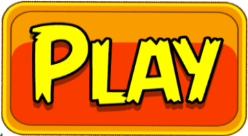 [Speaker Notes: Thiết kế bởi: Hương Thảo - tranthao121006@gmail.com]
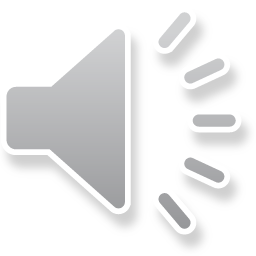 Chữ A đứng ở vị trí nào trong bảng chữ cái
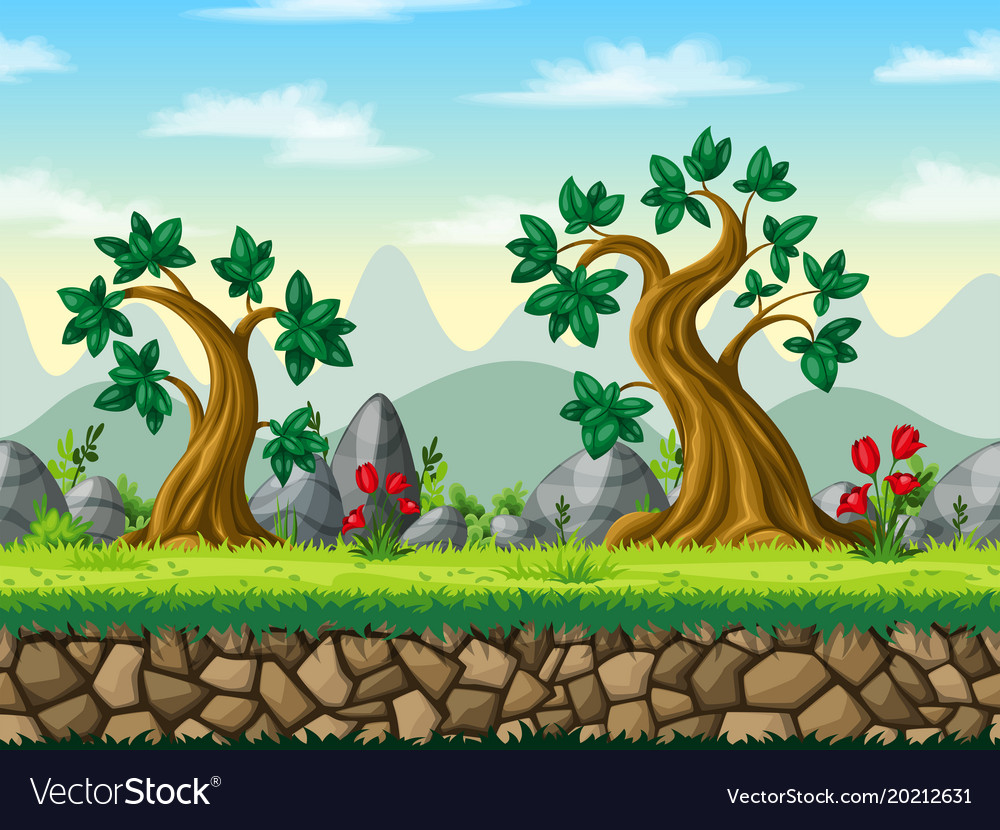 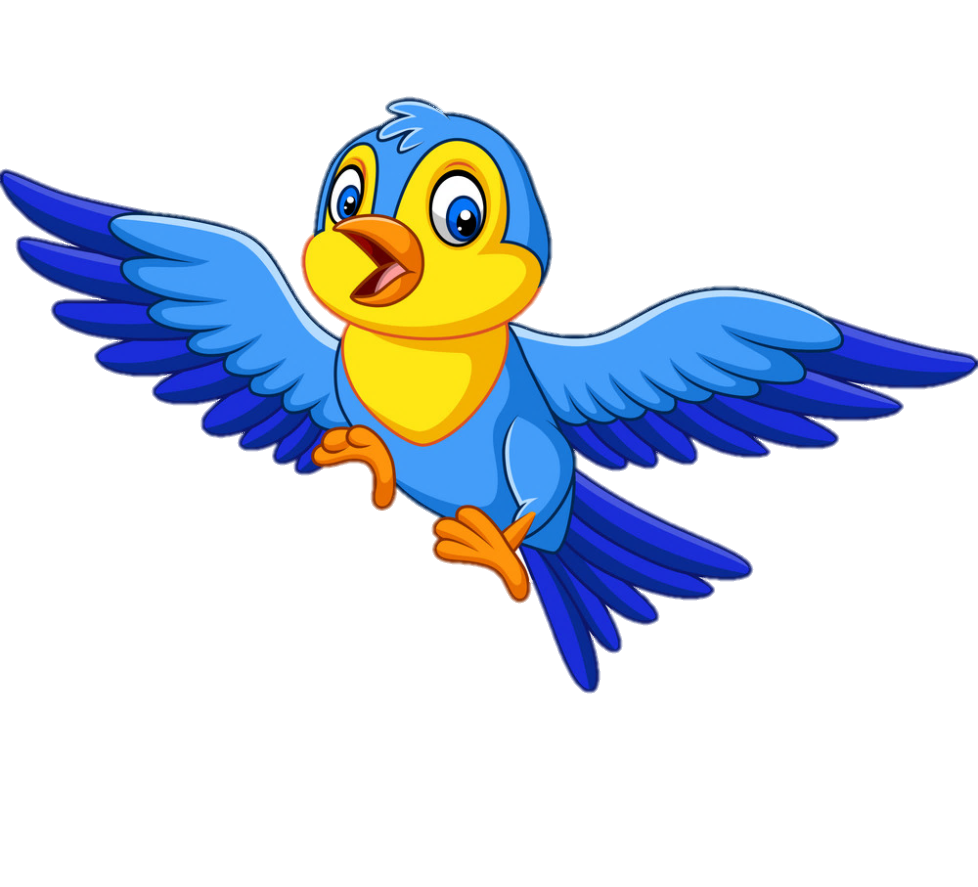 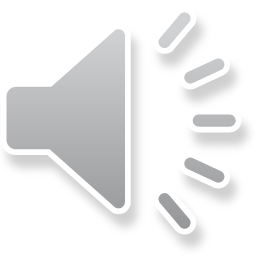 Đầu tiên
[Speaker Notes: Thiết kế bởi: Hương Thảo - tranthao121006@gmail.com]
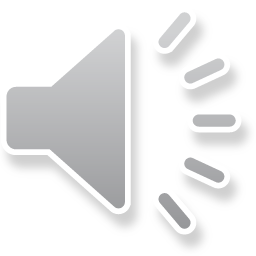 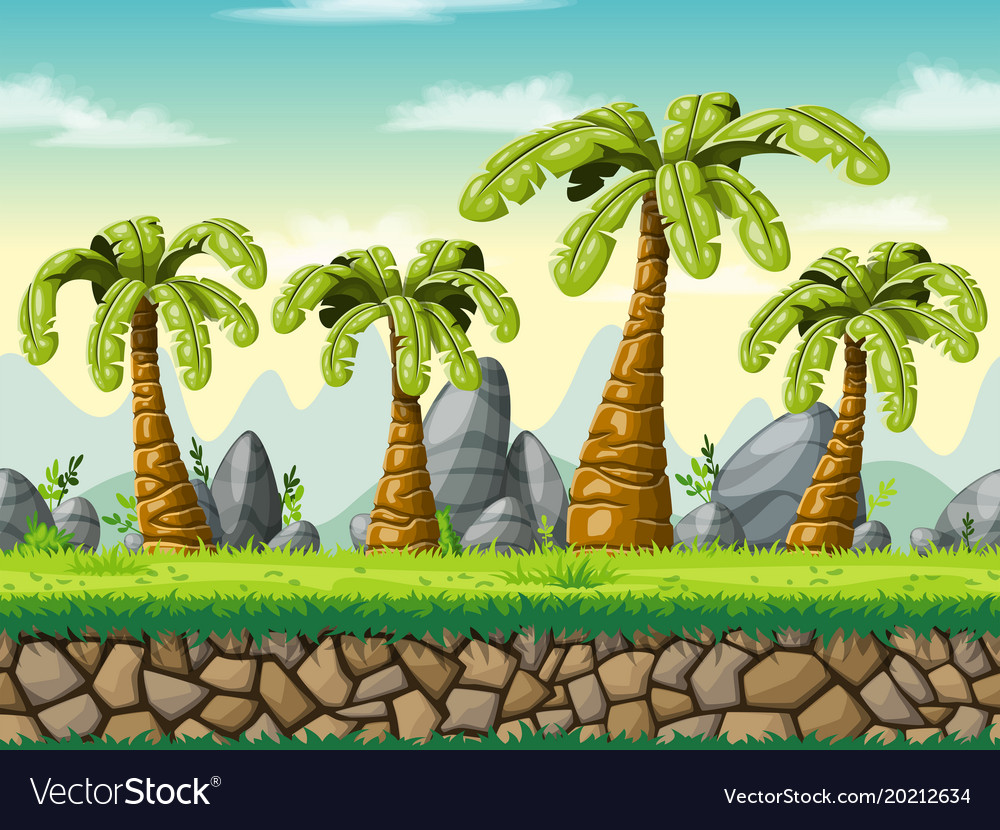 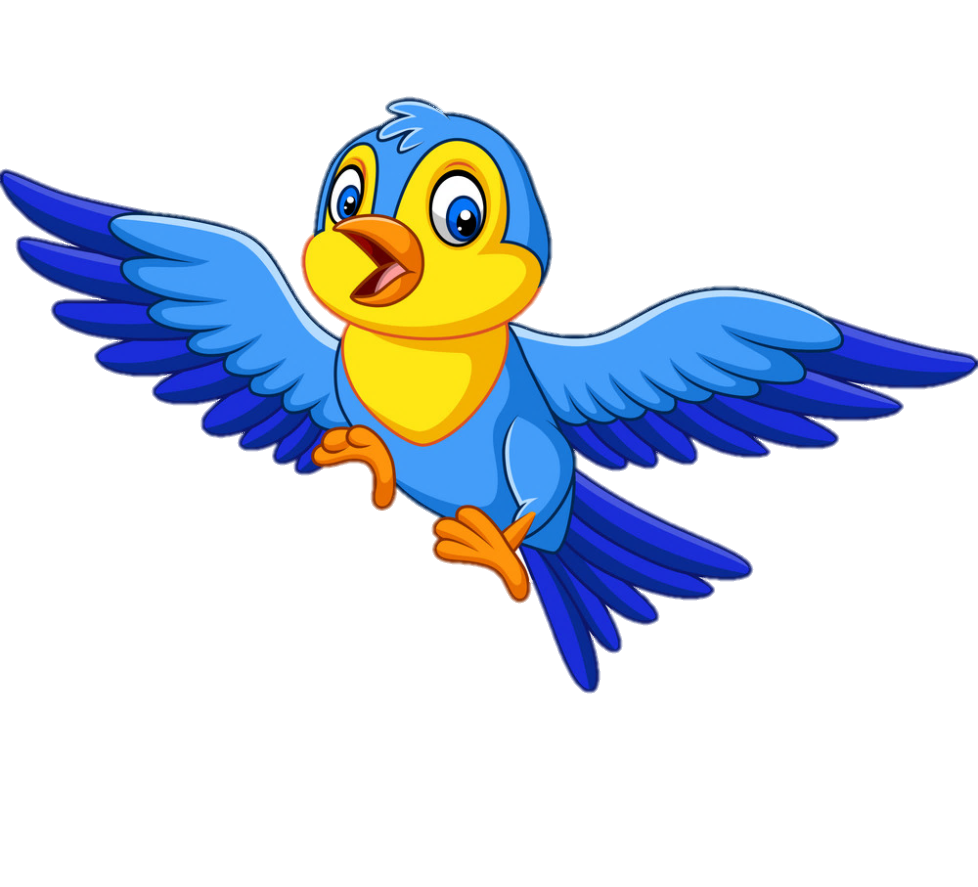 Chữ A mơ ước làm ra cái gì?
cuốn sách
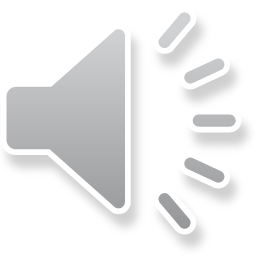 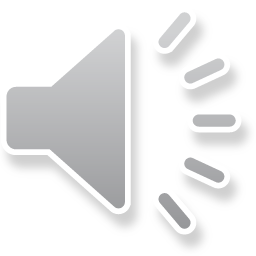 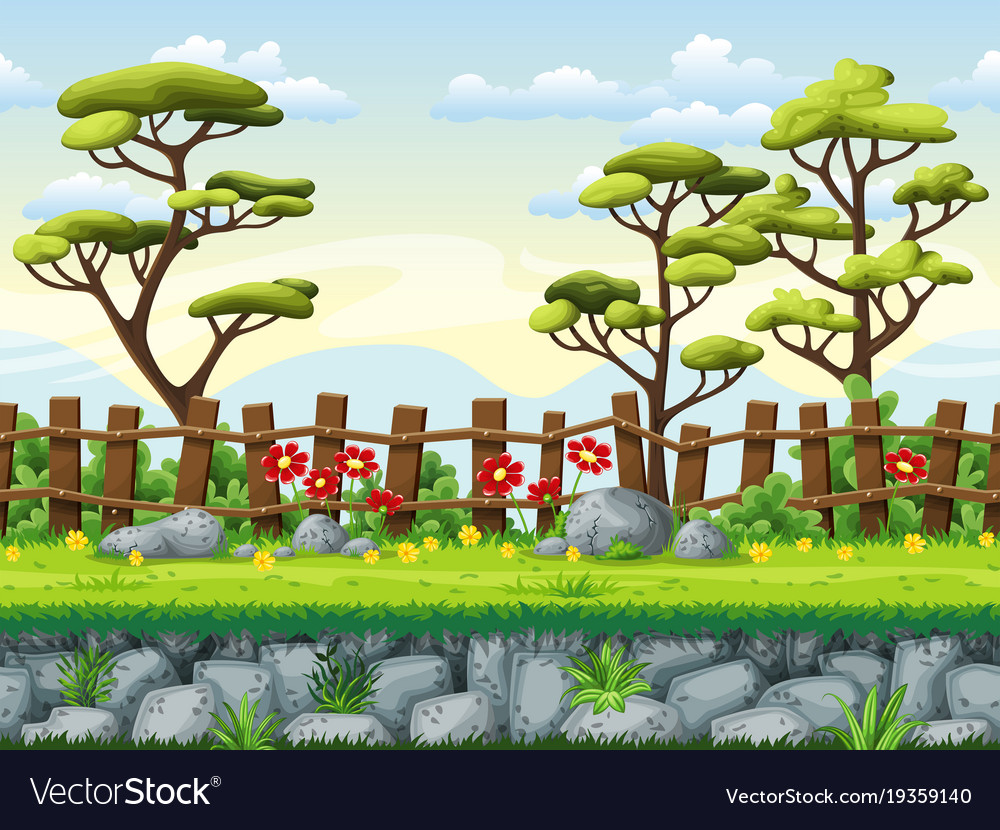 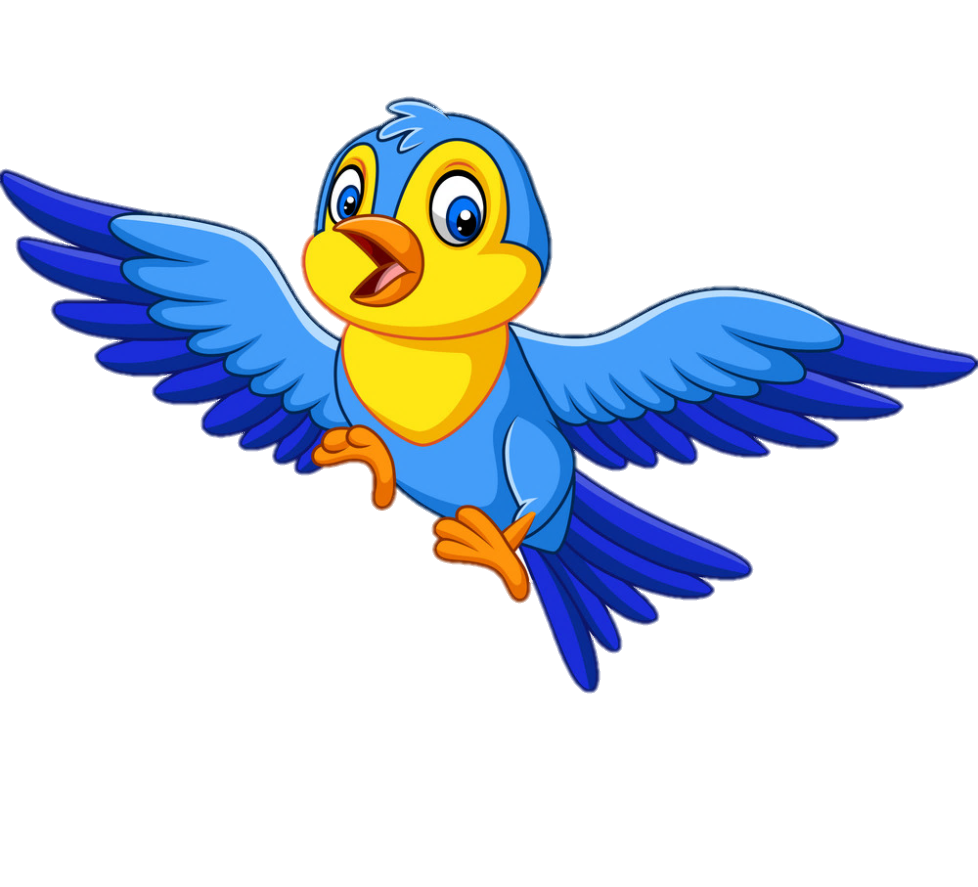 Đầu nhỏ mà có bốn chân.
Lưng đầy tên nhọn, khi cần bắn ngay.
Là con gì?
Con nhím
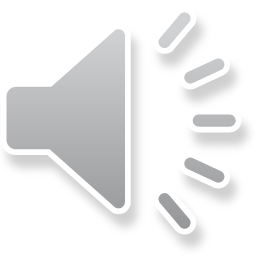 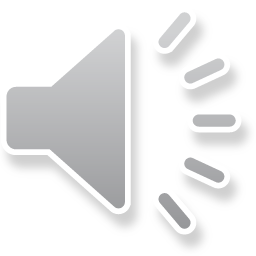 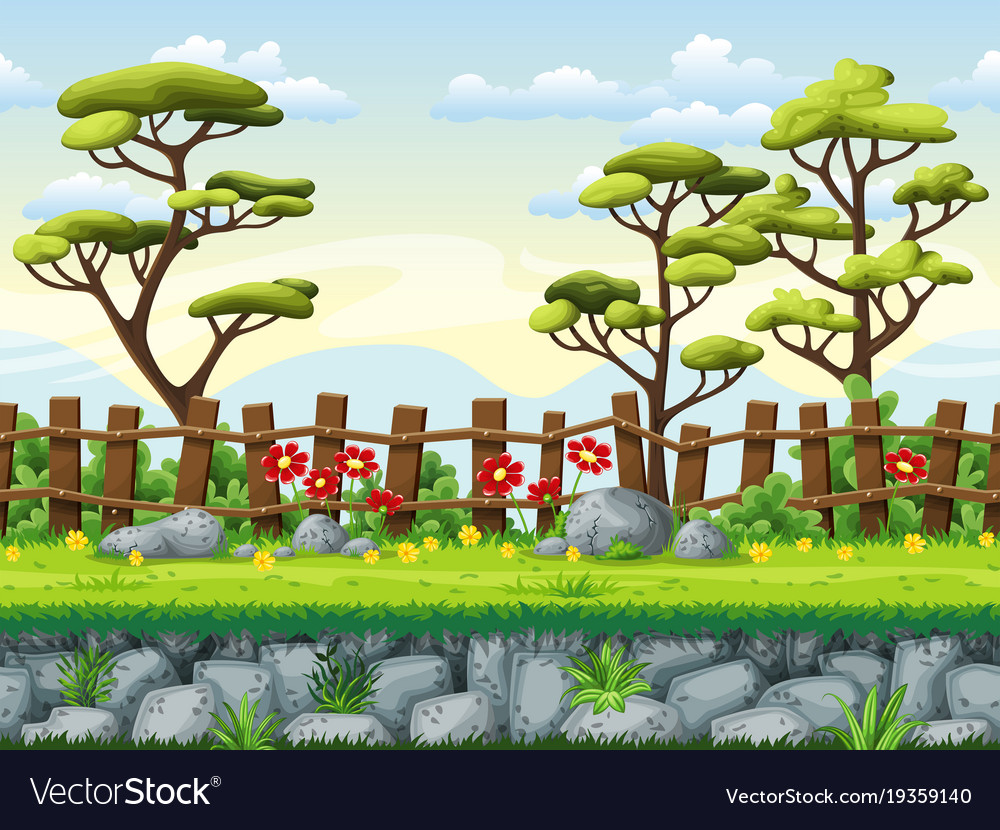 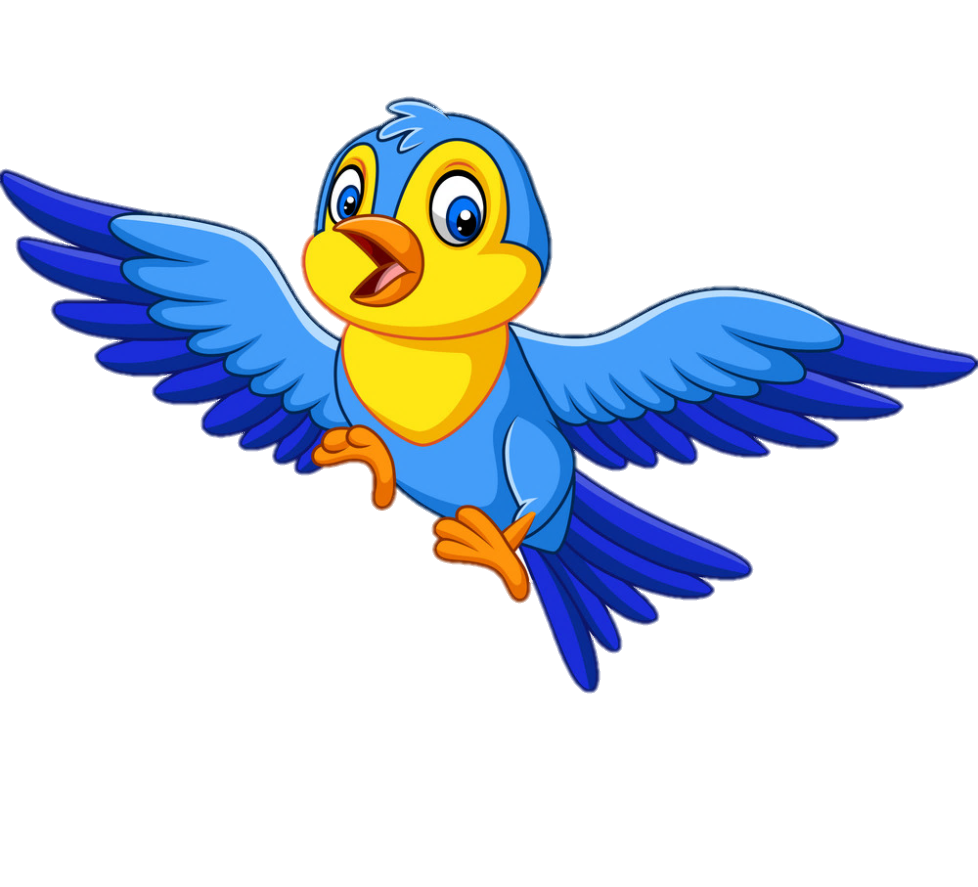 Chúc mừng các em
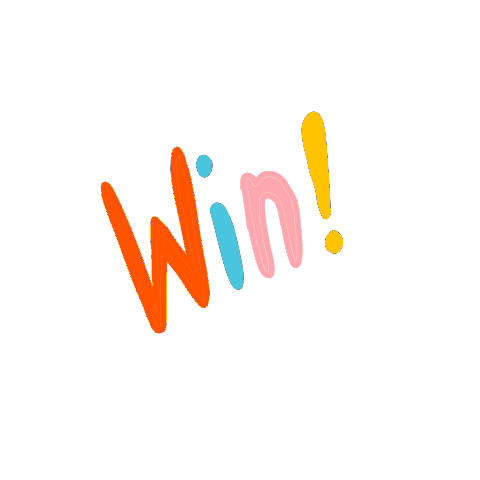 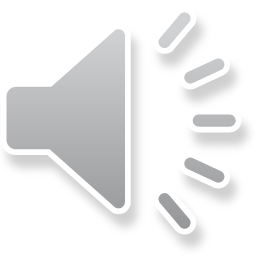 Thứ tư  ngày 15 tháng 2 năm 2023
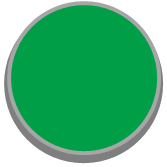 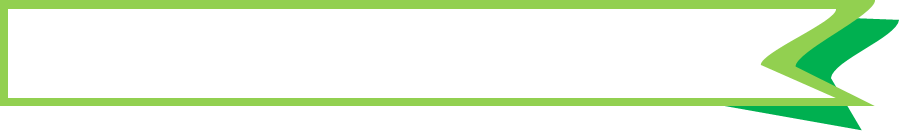 Nhím nâu kết bạn
Bài
20
Tiết 1
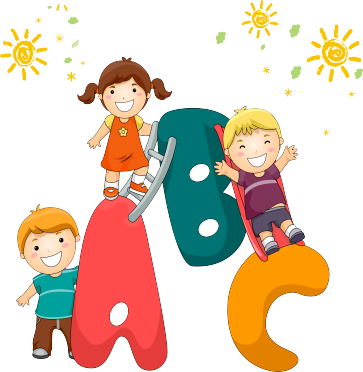 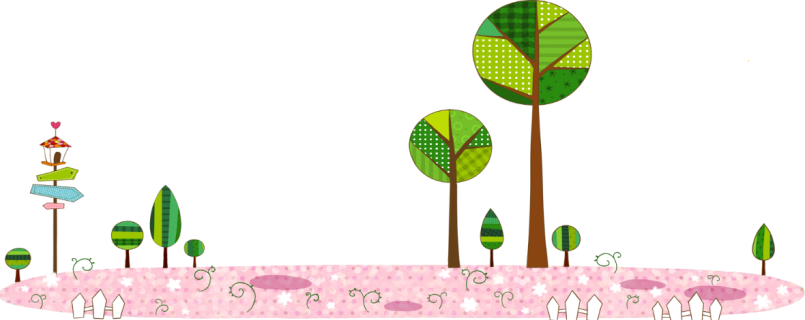 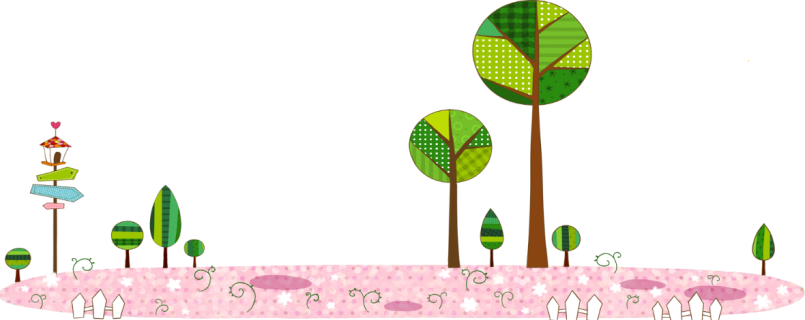 Nhím nâu kết bạn
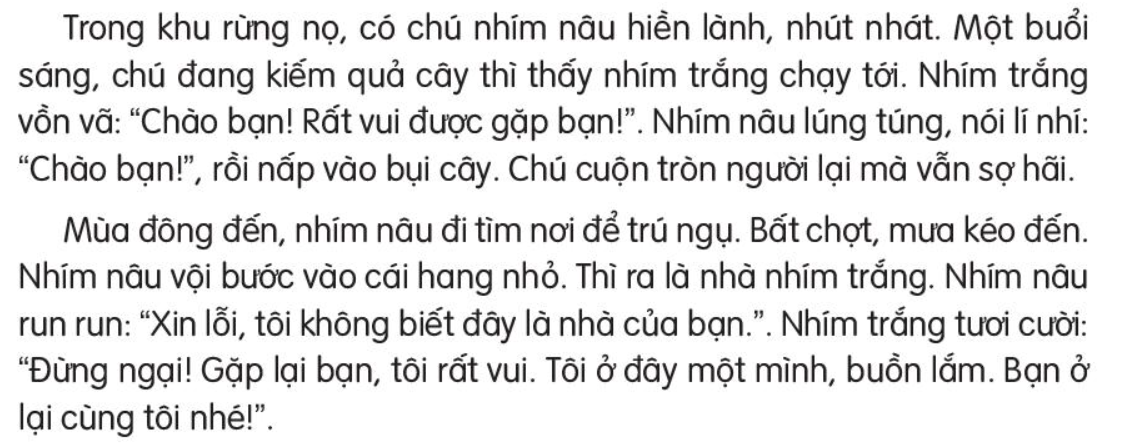 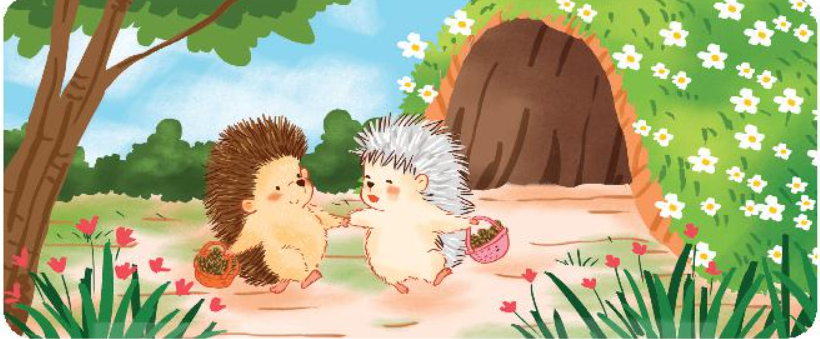 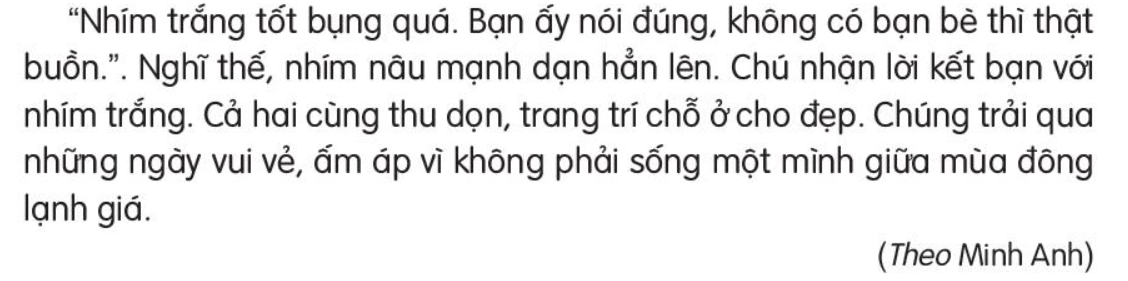 Đọc mẫu
[Speaker Notes: Thiết kế bởi: Hương Thảo - tranthao121006@gmail.com]
Nhím nâu kết bạn
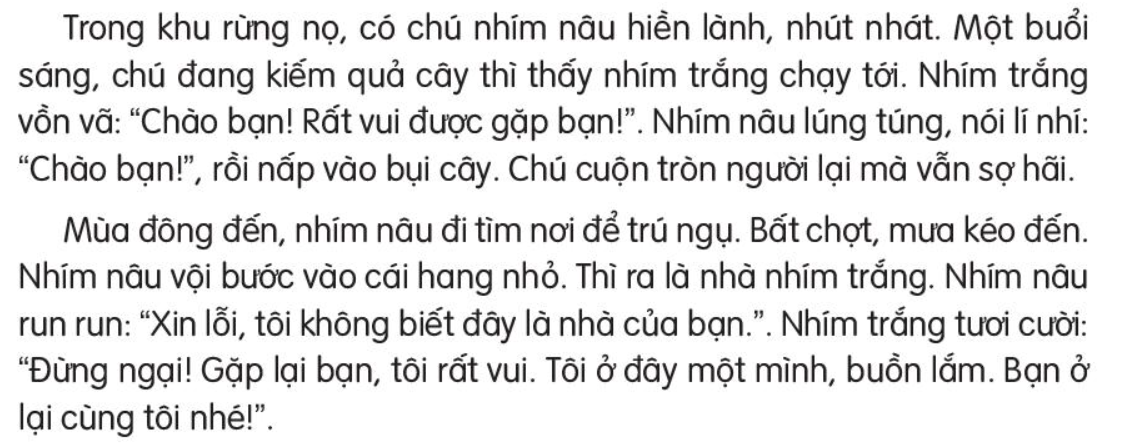 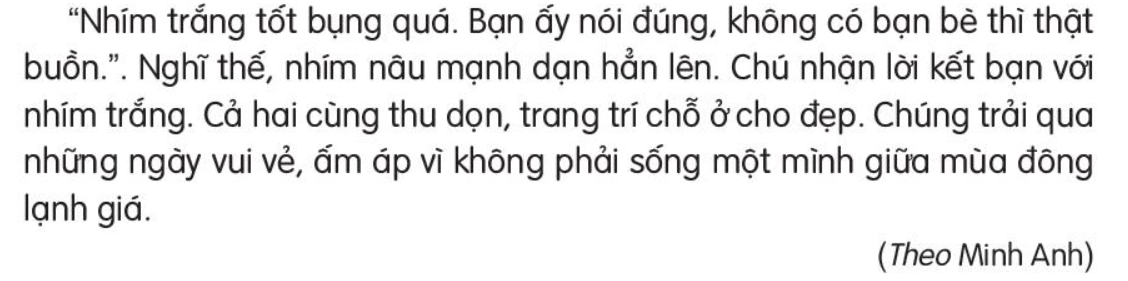 Đọc nối tiếp câu
Luyện đọc câu dài
Chúng trải qua những ngày vui vẻ, ấm áp vì không phải sống một mình giữa mùa đông lạnh giá.
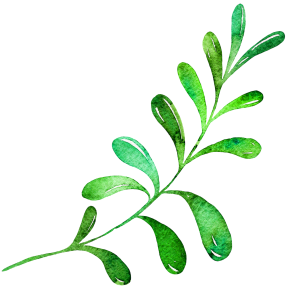 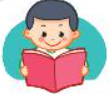 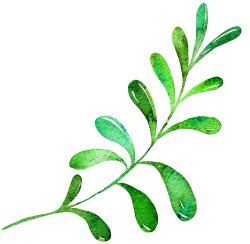 vồn vã
niềm nở nhiệt tình khi trò chuyện với người khác
GIẢI NGHĨA TỪ
trú ngụ 
sinh sống tạm ở một nơi nào đó
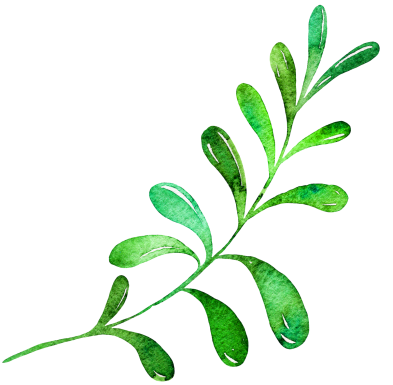 [Speaker Notes: Bài giảng được thiết kế bởi: Phạm Duyên]
Nhím nâu kết bạn
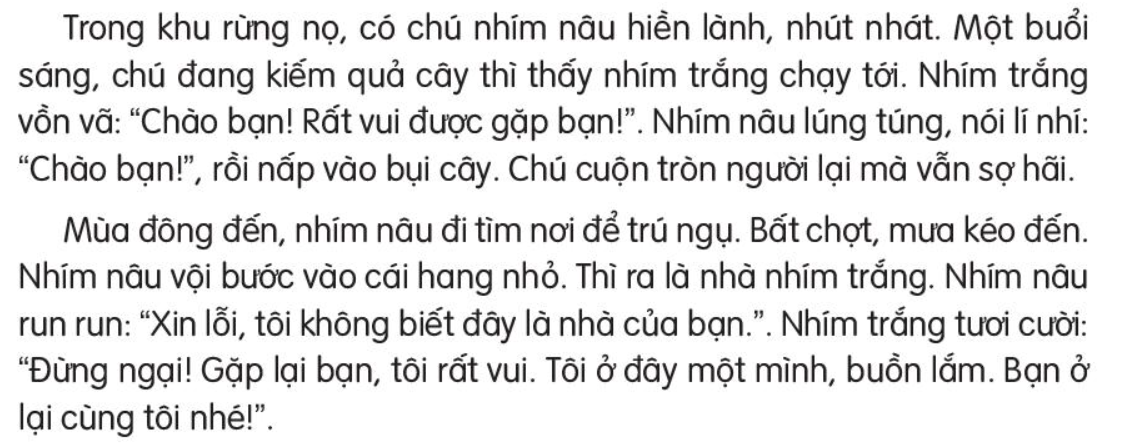 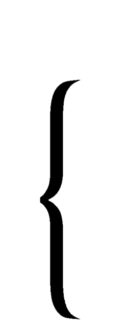 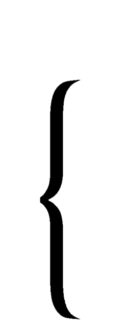 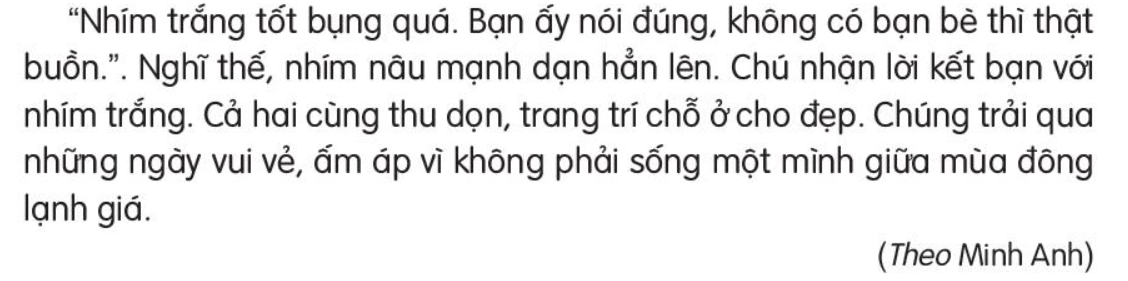 Đọc đoạn nối tiếp
Nhím nâu kết bạn
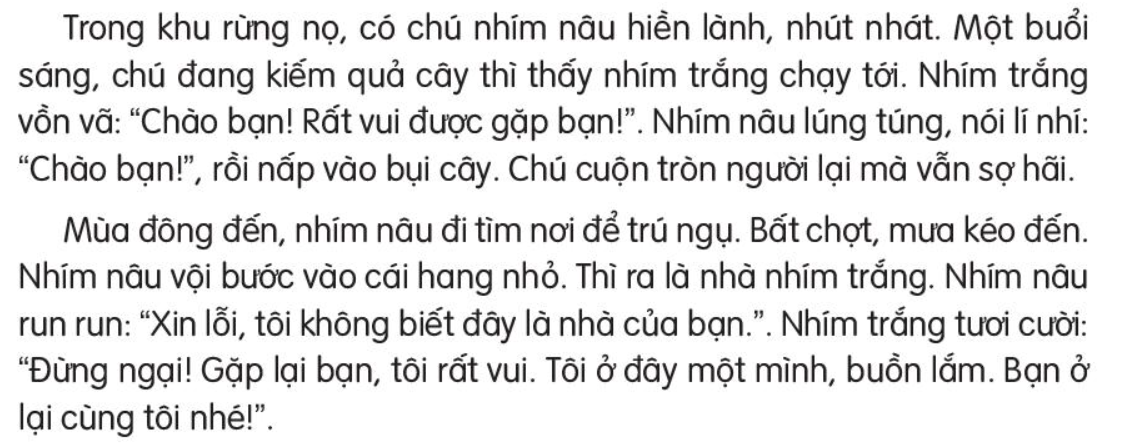 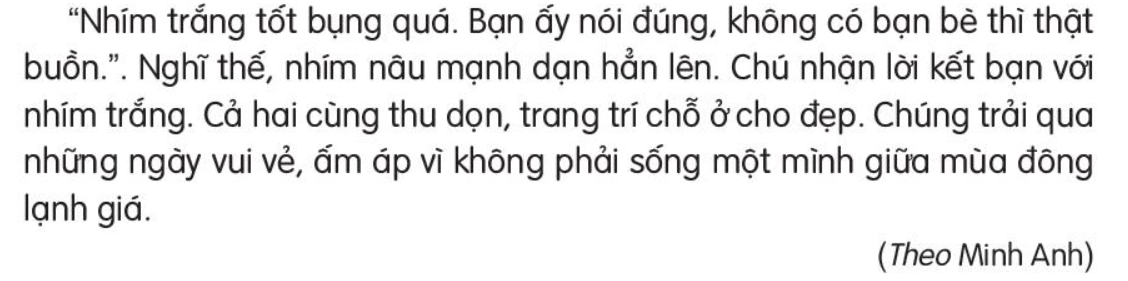 Đọc toàn bài
Nhím nâu kết bạn
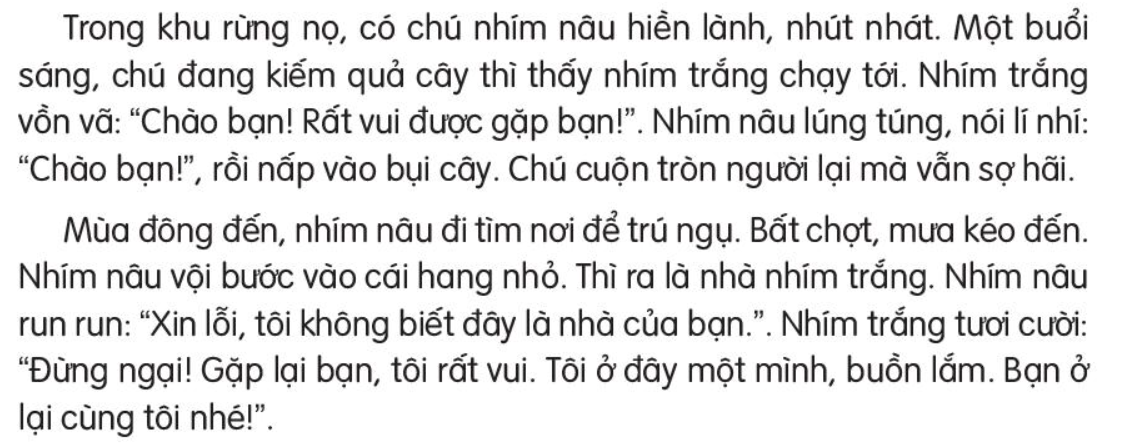 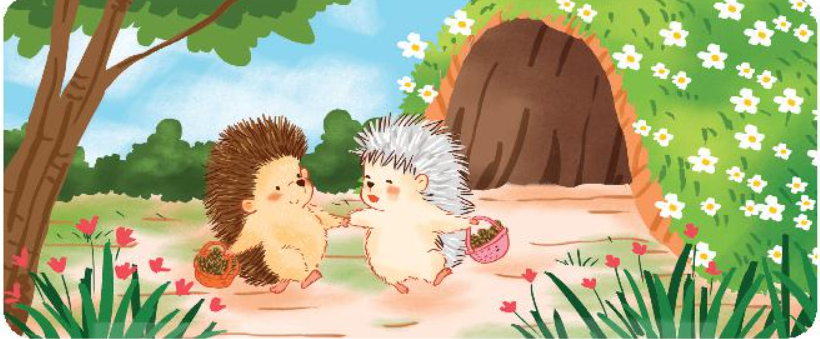 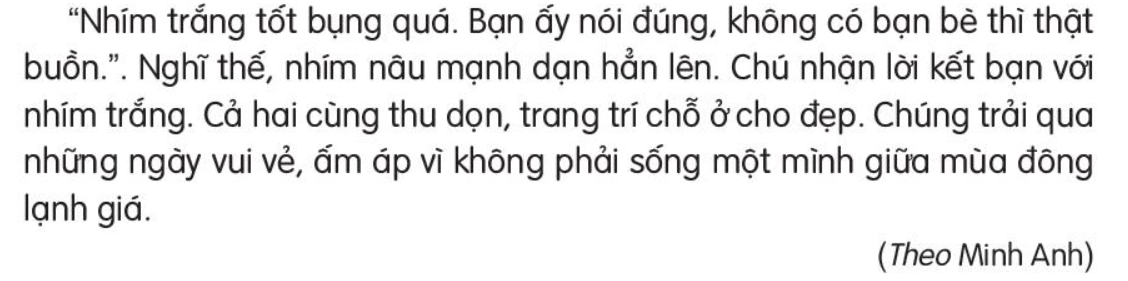 1. Chi tiết nào cho thấy nhím nâu rất nhút nhát?
Nhím nâu kết bạn
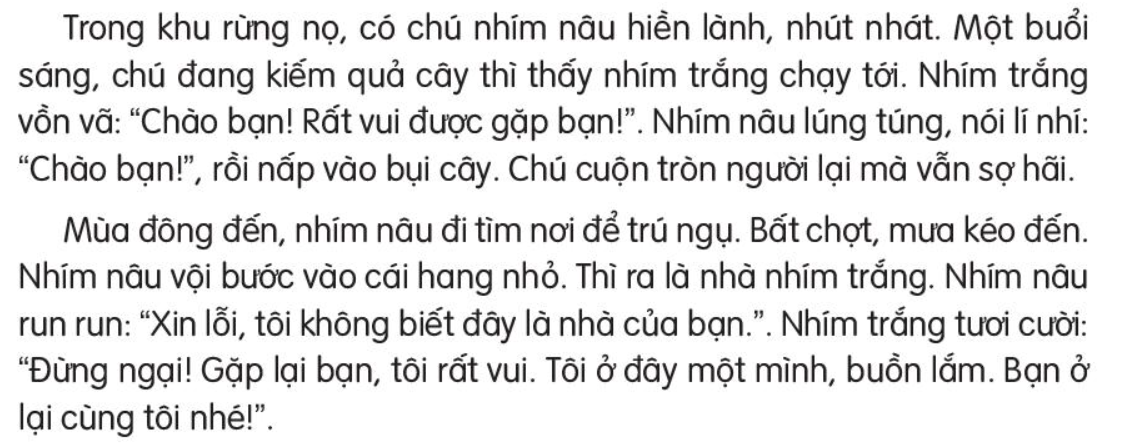 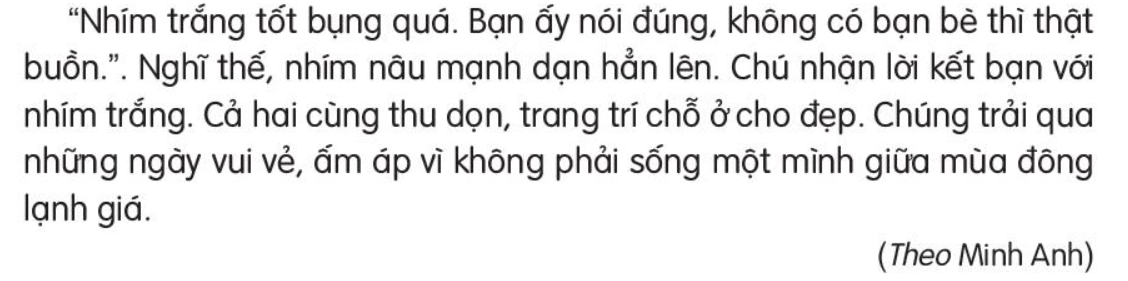 Kể về những lần Nhím nâu và Nhím trắng gặp nhau?
3. Theo em, vì sao Nhím nâu nhận lời kết bạn cùng Nhím trắng?
Nhím nâu nhận lời kết bạn cùng Nhím trắng vì thấy Nhím trắng tốt bụng và nhận ra không có bạn bè thật buồn.
4. Nhờ đâu Nhím trắng và Nhím nâu có những ngày mùa đông vui vẻ, ấm áp?
Nhím trắng và Nhím nâu có những ngày mùa đông vui vẻ, ấm áp nhờ sự mạnh dạn của Nhím nâu.
[Speaker Notes: Thiết kế bởi: Hương Thảo - tranthao121006@gmail.com]
Nội dung bài
Nhờ có Nhím trắng mà Nhím nâu dần dần thay đổi từ nhút nhát thành mạnh dạn hơn, thích kết giao với bạn bè hơn.
[Speaker Notes: Thiết kế bởi: Hương Thảo - tranthao121006@gmail.com]
Luyện đọc lại
[Speaker Notes: Thiết kế bởi: Hương Thảo - tranthao121006@gmail.com]
Thi đọc
[Speaker Notes: Thiết kế bởi: Hương Thảo - tranthao121006@gmail.com]
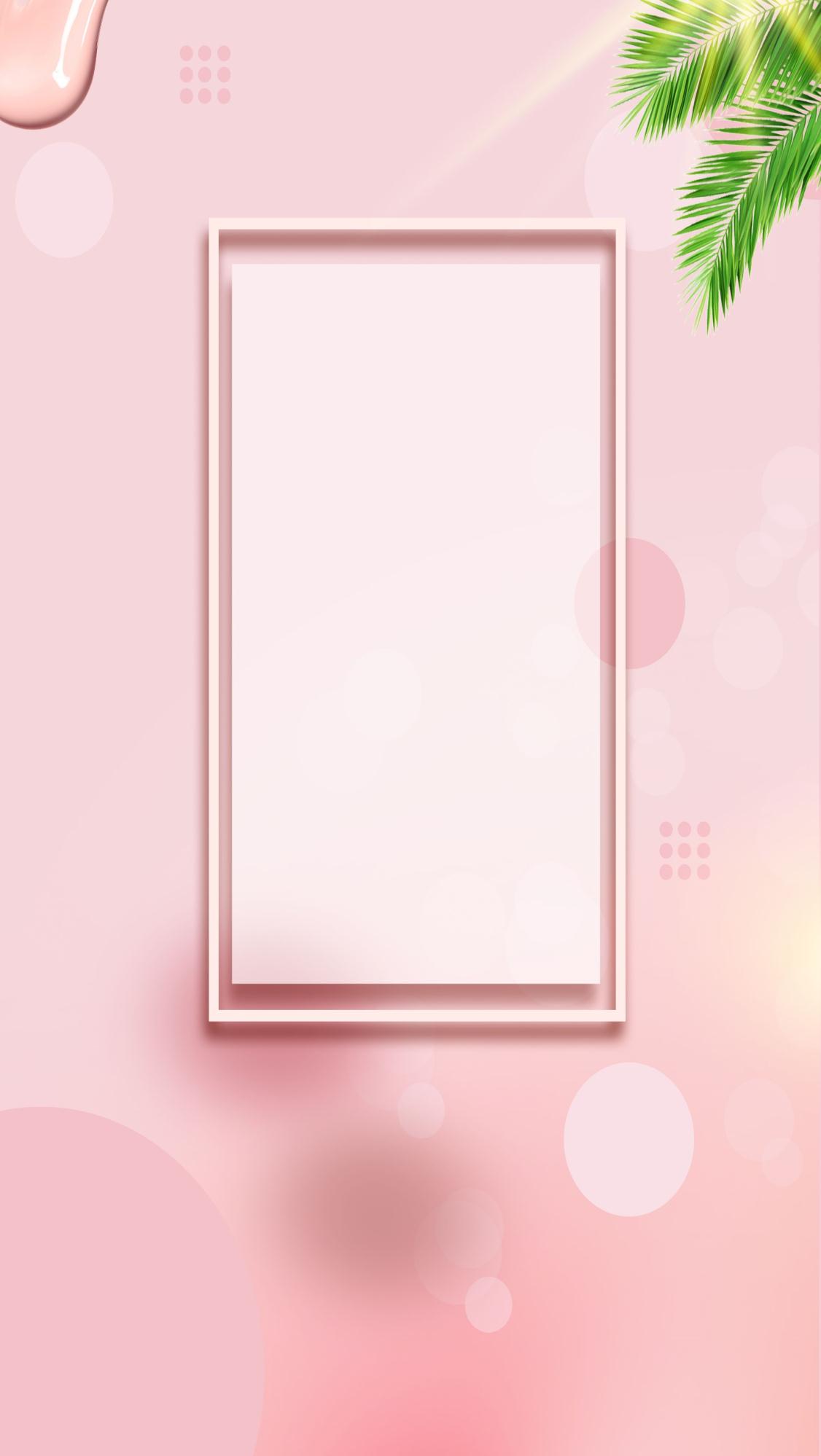 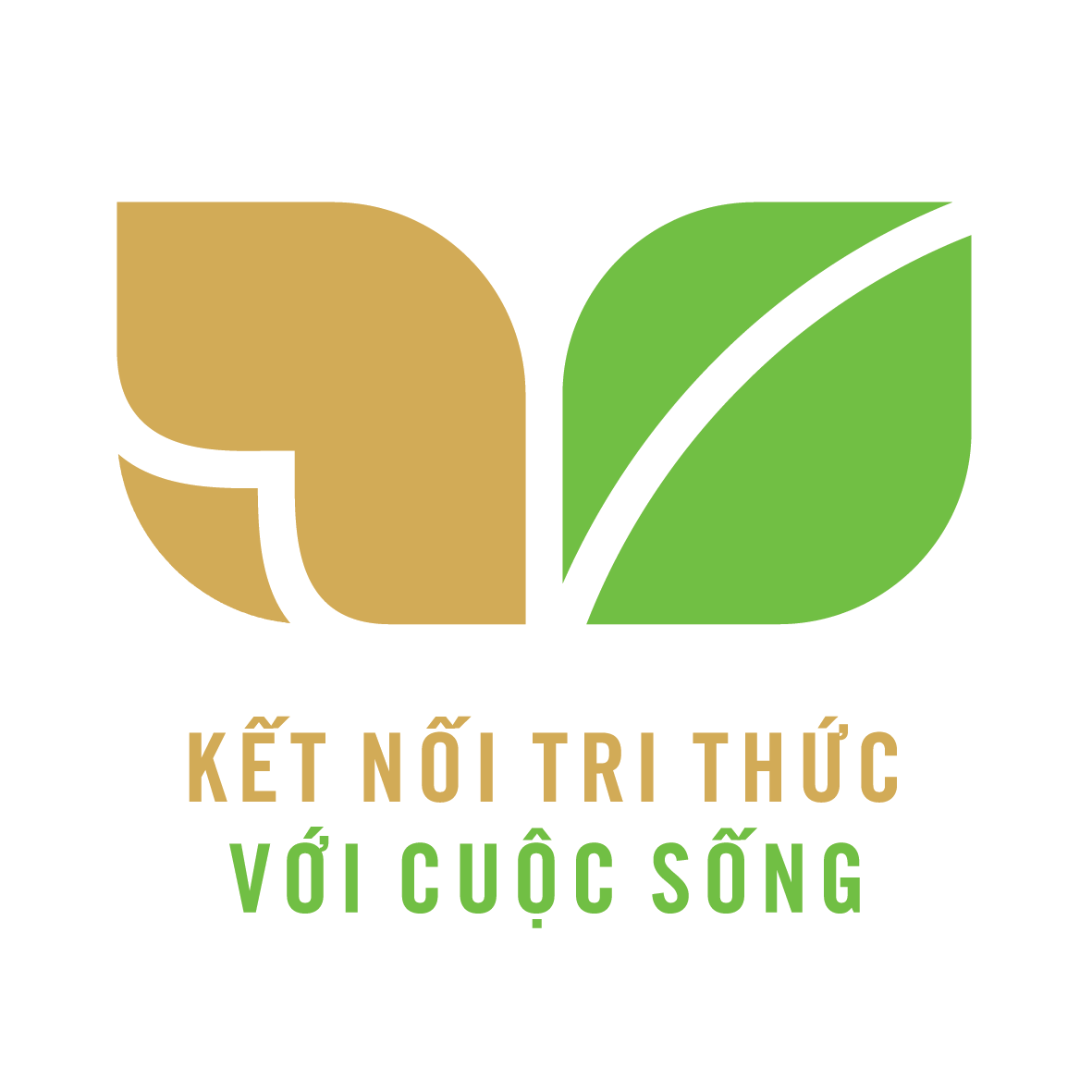 CỦNG CỐ BÀI HỌC
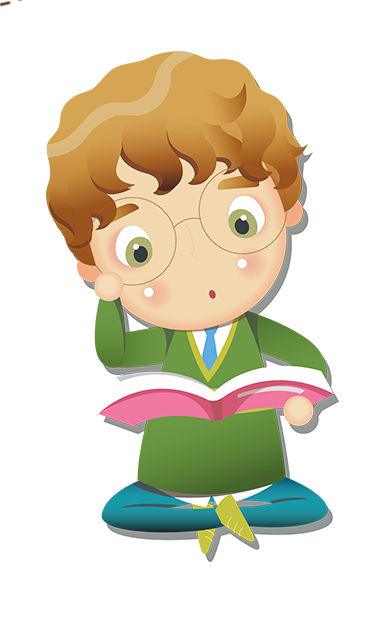 [Speaker Notes: Bài giảng được thiết kế bởi: Hương Thảo]